Welcome to Year 2 Business Studies!
Congratulations!
You have been promoted to the Board of Directors!



View the second year like this, because instead of looking at issues that concern your department only, you will be looking at businesses STRATEGICALLY or from a company-wide perspective.
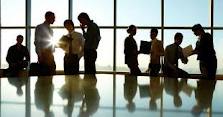 3 Components; 3 Exams
COMP1, COMP2 and COMP3
The good news?

You’ve already covered COMP1.
It is what you studied in the first year. 

We start the second year with COMP2, then go onto COMP3, then go back to briefly re-cap COMP1, ready for your summer exams.
50/50 Ethos
Spend at least as much time studying Business independently outside class time as you do in class.
‘Class’ can mean either in college or via timetabled remote lessons.That means at least 4.5 hours per week in class and 4.5 – 6 hours per week of independent study.
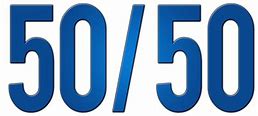 Using your Purple Business Book
Keep a log of business news stories that you read – this will help you prepare for Comp 3 where you will need to illustrate your essays with ‘real world’ examples

Use a page to log data throughout the year for interest rates, unemployment, inflation, Economic Growth (GDP) this will be useful to refer to in your Comp 3 exam 

Log all your useful formulae for each of your Comps

Log strategies for exam technique for each of your three papers so this information is all in one handy place to refer to when you revise for your exams

Use a couple of pages for Planning/logging revision activities.  This can include a list of your urgent/important topic areas.  You could also use it to log questions that arise as you are undertaking your revision so that you remember to ask them in lessons.

This is your Purple Business Book – it is yours to customise to make it as useful for you.  Before you make a start on it you need to plan how you will divide it up and use it to get the most out of it.
The Focus of Year 2
This year will build on and include the concepts learned in your first year.
The focus in your exam answering will switch more towards ANALYSIS, APPLICATION and EVALUATION.

Success at A Level is about balance, being decisive, being aware, having clarity in your thoughts and clarity in your writing. 
Be involved and engaged in the material and you’ll enjoy it.
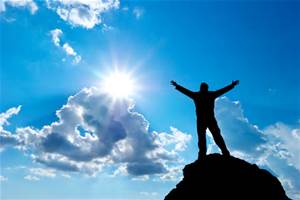 Assessment Objectives
Assessment Objectives and Weighting
Analyse the table above. What do you conclude about the focus of COMP2 and COMP3?
SYNOPTIC – i.e. draws from all elements of the syllabus

The COMP3 essay will be particularly synoptic

Don’t worry, Business Studies is synoptic by nature! If you’re trying to figure out why a business made a poor decision, you would obviously consider ALL the issues – not just those in a given area of the specification
COMP2 and especially COMP3 have SYNOPTIC elements.
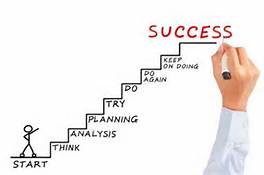 The Assessment Policy
See the Course Information section of GOL for a link to the assessment policy.

It is vital you understand this policy. Any updates will be shared with students via GOL.
Enjoy it!
You are all advised to get organised and utilise your teacher/s fully. They are your biggest ally through this process.
Remember: through challenge comes growth. Stay engaged and you enjoy the course.

Let’s get started…………
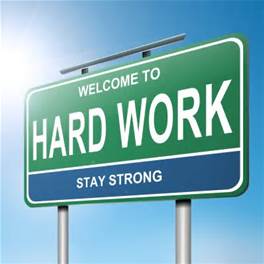